Адаптация детей-инофонов подросткового возраста
на базе ГБОУ СОШ 352 с углублённым изучением немецкого языка
г. Санкт-Петербург
ПРЕДИСЛОВИЕ
Профессиональная деятельность педагогических работников чаще всего осуществляется в поликультурной среде России.
Миграционный процесс с 80-х и в 90-е годы прошлого века приобрел массовый характер как в России, так и за её пределами.
Фактор двуязычия порождает проблему построения образовательного процесса с иноязычными детьми, т.к. инофоны должны получать образование на русском языке.
Инофонам необходимо интегрироваться в русской культуре, приобщаться к новому образу мыслей и их формулировке.
ОСОБЕННОСТИ ОБЩЕНИЯ ИНОФОНОВ
родной язык
русский язык
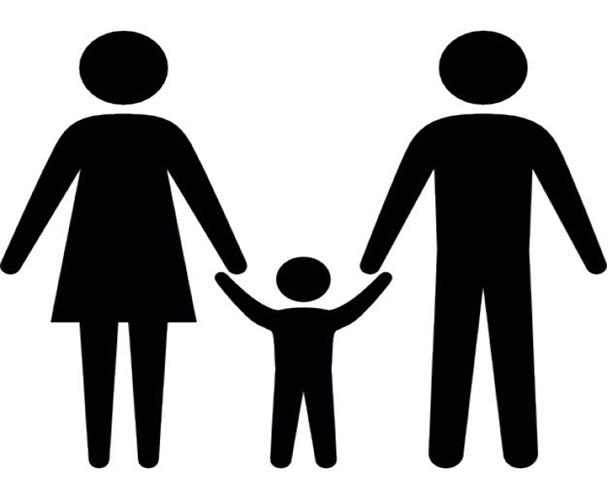 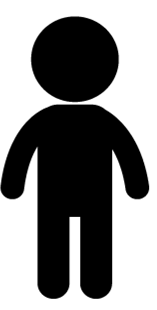 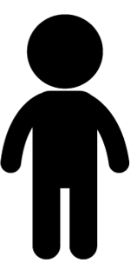 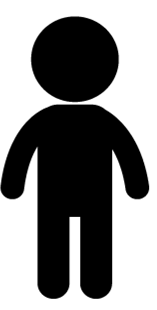 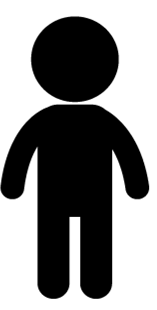 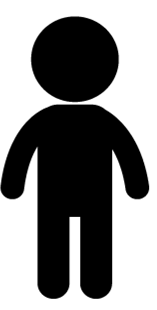 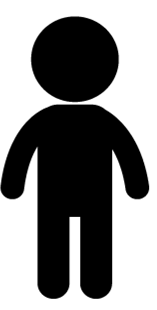 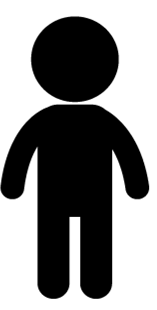 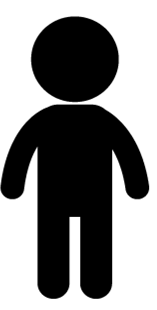 ОСОБЕННОСТИ ОБЩЕНИЯ ИНОФОНОВ
родной язык
другие языки
русский язык
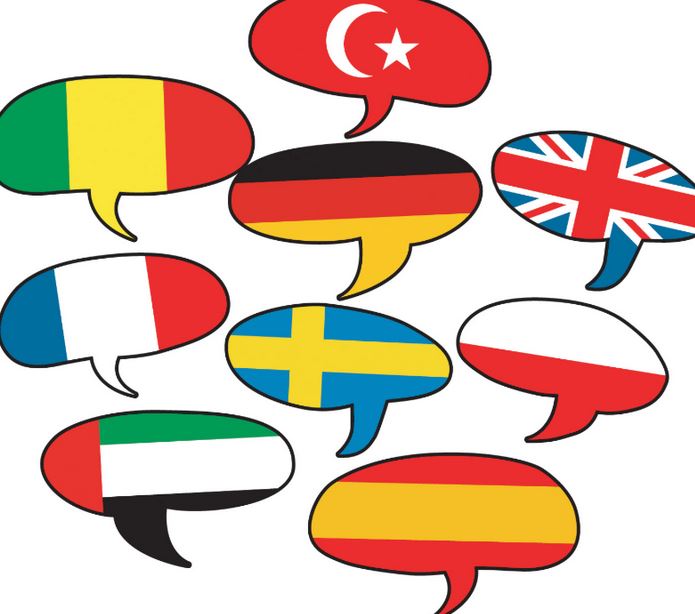 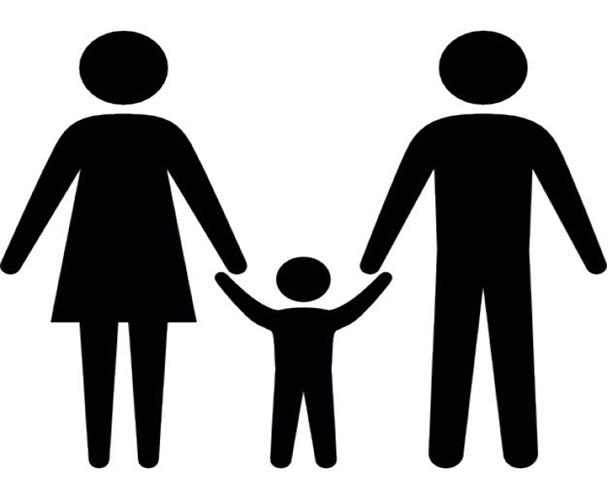 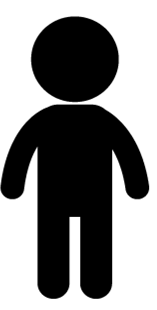 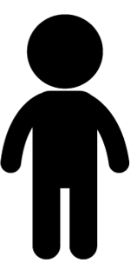 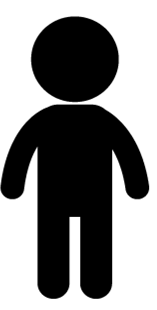 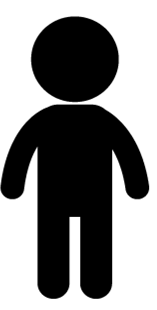 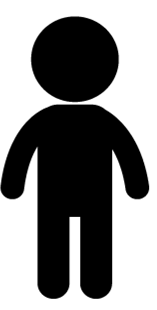 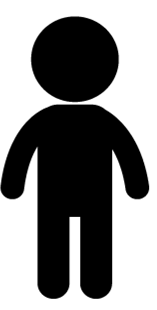 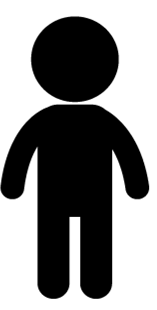 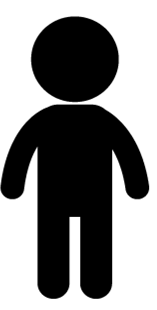 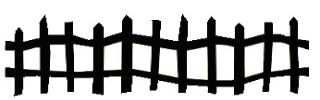 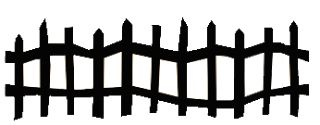 КТО ЕСТЬ КТО
Дети-мигранты – это дети родителей, переехавших на постоянное место жительства в другое государство по причине национально-правовой, экономической, политической нестабильности или иным причинам.

Дети-билингвы – это дети, одинаково хорошо владеющие как своим родным языком, так и другим языком.

Дети-инофоны – это дети, принадлежащие к иной языковой и культурной общности, чем большинство коренного населения страны, слабо владеющие языком данной страны или вовсе не говорящие на этом языке.
ОСОБЕННОСТИ РАЗВИТИЯ ДЕТЕЙ-ИНОФОНОВ
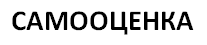 направленный выбор
память
воображение
внимание
мышление
восприятие
мотивация
устная речь
интерес к содержанию и процессу
ОСОБЕННОСТИ РАЗВИТИЯ ДЕТЕЙ-ИНОФОНОВ
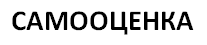 направленный выбор
память
воображение
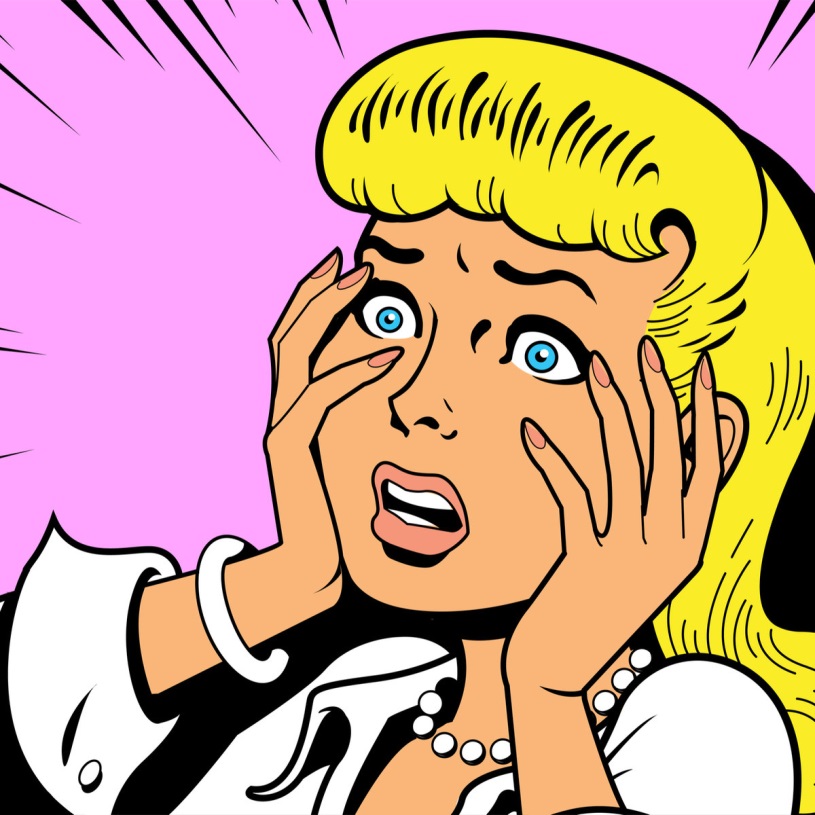 внимание
мышление
восприятие
мотивация
устная речь
интерес к содержанию и процессу
НАШ ШКОЛЬНЫЙ ФАКУЛЬТАТИВ
РУССКИЙ КАК ИНОСТРАННЫЙ (РКИ)
ПЕРВЫЙ ЭТАП
проведение стартовой фронтальной диагностики;
выявление детей, испытывающих трудности в адаптации;
выявление детей "группы риска", т.е. детей, которым требуются специальные психолого-педагогические условия для успешного развития и образования;
работа психологической службы и педагогов с родителями;
индивидуальное консультирование родителей и педагогов.
НАШ ШКОЛЬНЫЙ ФАКУЛЬТАТИВ
РУССКИЙ КАК ИНОСТРАННЫЙ (РКИ)
ВТОРОЙ ЭТАП
проведение групповых факультативных занятий для развития обучающихся;
проведение групповых и индивидуальных консультаций для педагогов и родителей по выработке единого подхода к детям;
систематическое отслеживание динамики психосоциального развития детей;
работа психологической службы с учителями, родителями по повышению их психологической компетенции.
НАШ ШКОЛЬНЫЙ ФАКУЛЬТАТИВ
РУССКИЙ КАК ИНОСТРАННЫЙ (РКИ)
ТРЕТИЙ ЭТАП
проведение коррекционно-развивающей работы с детьми;
факультативные игры с акцентом на использование специальных оценок;
поощрение за активность памятными сувенирами и призами;
награждение за промежуточные итоги по программе факультатива;
проведение к работы с детьми, имеющими проблемы в формировании универсальных учебных действий, постановка индивидуальных задач и объяснение способов их решения;
проведение занятий для интуитивного понимания структуры и функционирования русского языка при общении;
проведение консультаций родителей по результатам адаптации и школьного образования детей;
введение ребёнка в социокультурную среду, подключение к образовательной программе, преодоление языкового барьера, становление билингвом.
АДАПТАЦИЯ ИНОФОНОВ
преодоление языкового барьера, знакомство с русской культурой;
работа с эмоциональными состояниями, возникающими вследствие попадания в новую языковую среду (тревога, неуверенность, агрессия);
помощь в освоении школьной программы за счёт дополнительного обучения;
воспитание межнациональной толерантности к людям других национальностей;
работа с педагогическими составом по взаимодействию с конкретными учениками.
ПРИМЕР ЗАНЯТИЯ
Вставить видео (крокодил, змейка, кадры обучения)
РЕЗУЛЬТАТЫ ОБУЧЕНИЯ ИНОФОНОВ-ПОДРОСТКОВ
направленный выбор
память
воображение
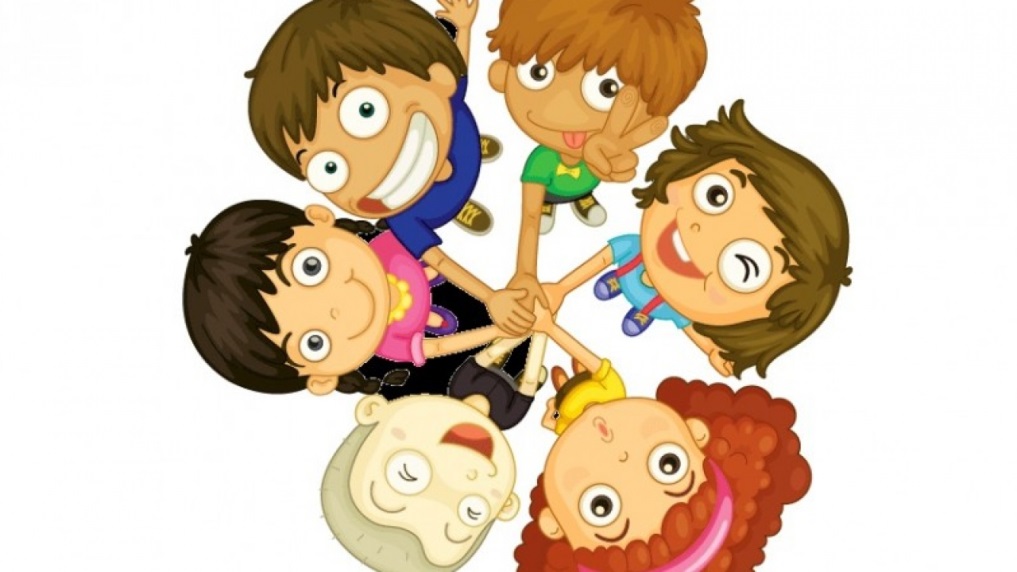 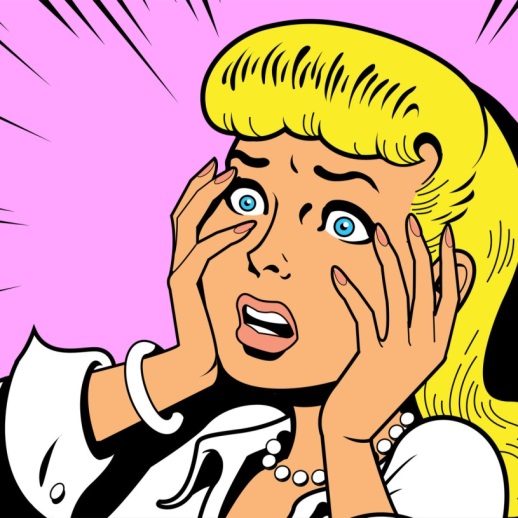 внимание
мышление
восприятие
мотивация
устная речь
интерес к содержанию и процессу
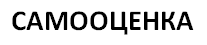 РЕЗУЛЬТАТЫ ОБУЧЕНИЯ ИНОФОНОВ-ПОДРОСТКОВ
от простого к сложному;
от лёгкого к трудному;
от известного к неизвестному;
от близкого к далёкому.
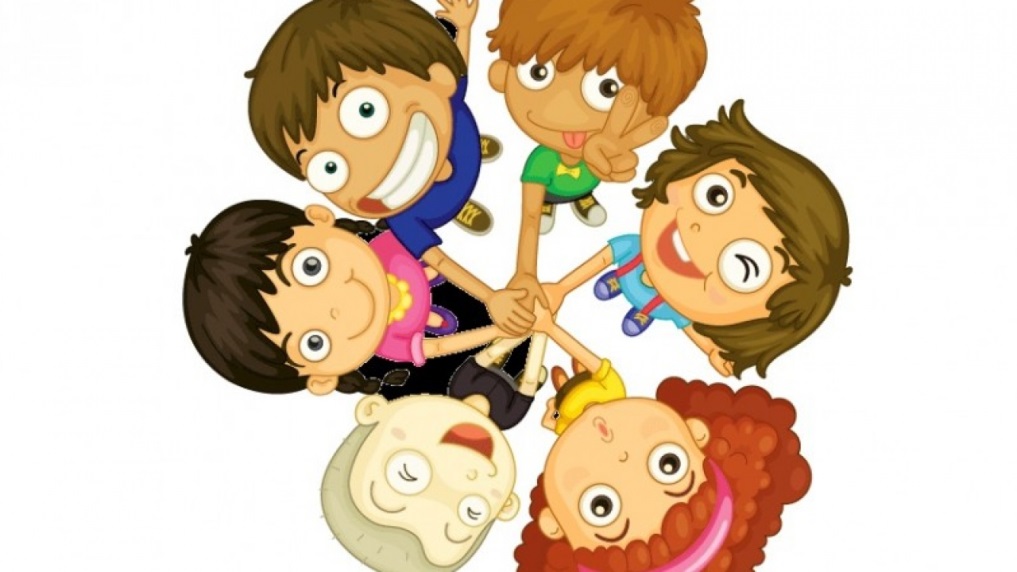 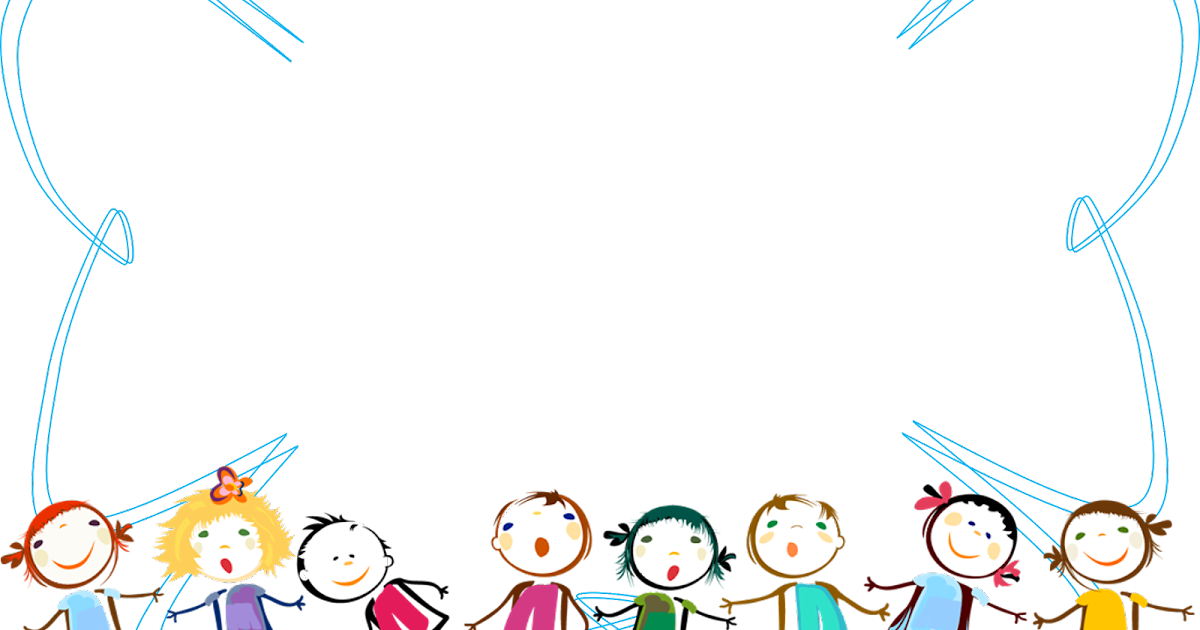 СПАСИБО ЗА ВНИМАНИЕ!
©2022 ГБОУ СОШ №352 САНКТ-ПЕТЕРБУРГ
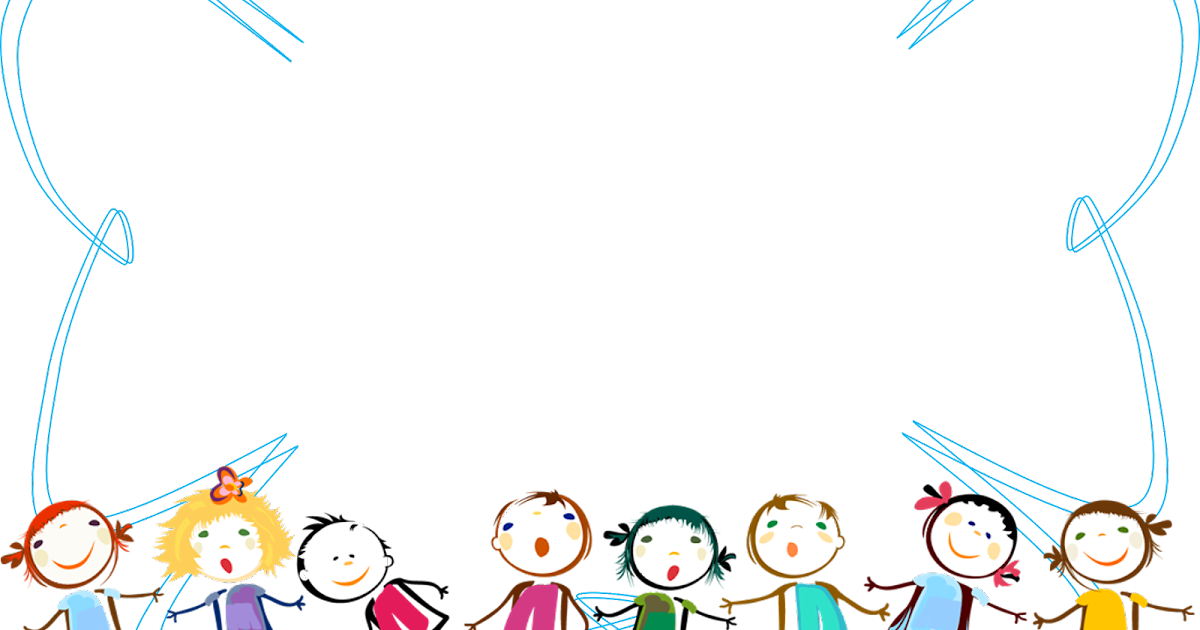